Aumento do Impacto Humano “per capita” relacionado a Genética e às Questões Socioambientais
LGN479 - Genética e Questões Socioambientais - 2017
Profª Drª Silvia Maria Guerra Molina

Ana Maria P. F. Oliveira - nº 5612353 
Maria Angélica O. Raffaelli nº 8967406
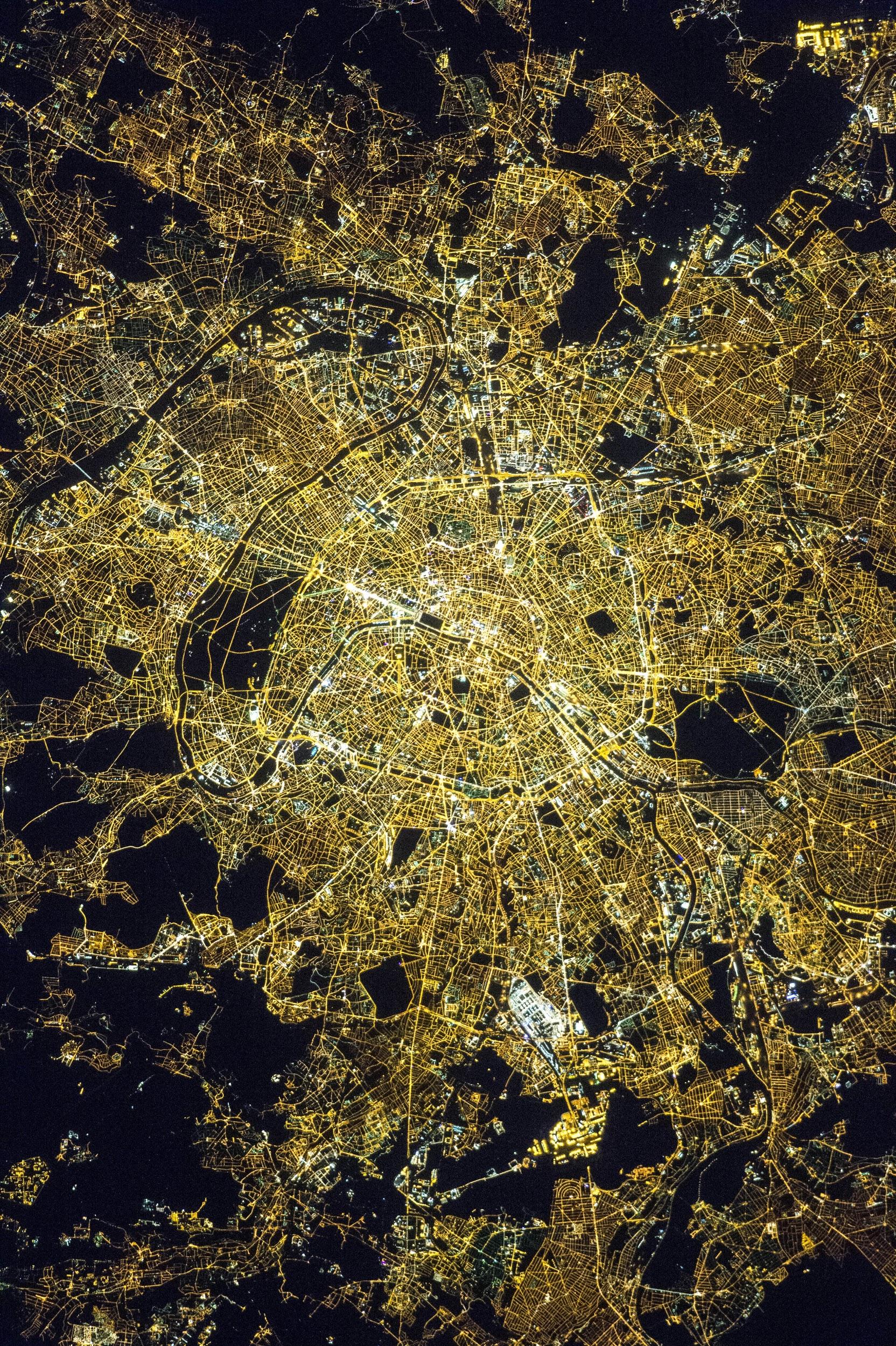 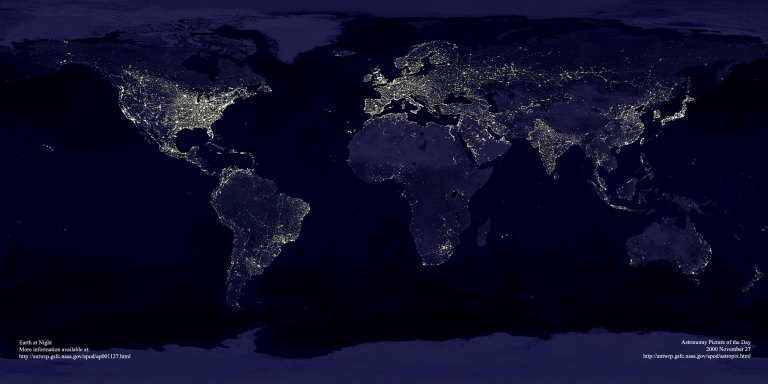 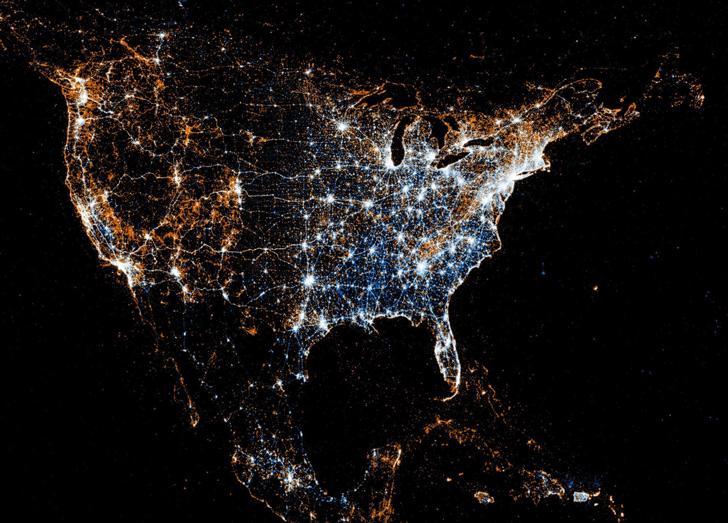 [Speaker Notes: Essa imagem de satélite da NASA, além de bonita, nos dá uma melhor percepção do que iremos tratar: O impacto humano “per capita”]
Índice
Crescimento Populacional
Conceitos: Impacto Ambiental e Sustentabilidade
Pegada Ecológica Global
Pegada Hídrica
Biodiversidade e a Saúde Humana
Poluição do Ar
Crescimento 
Populacional
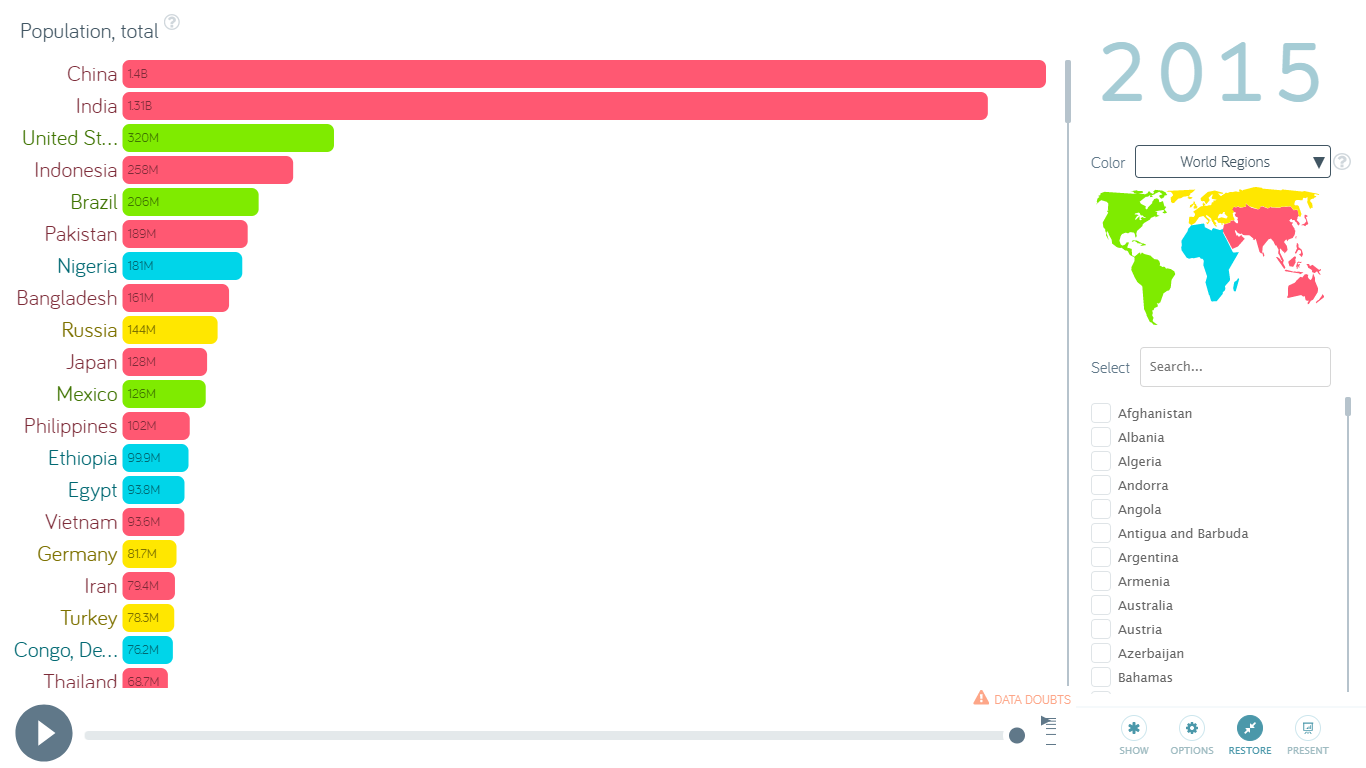 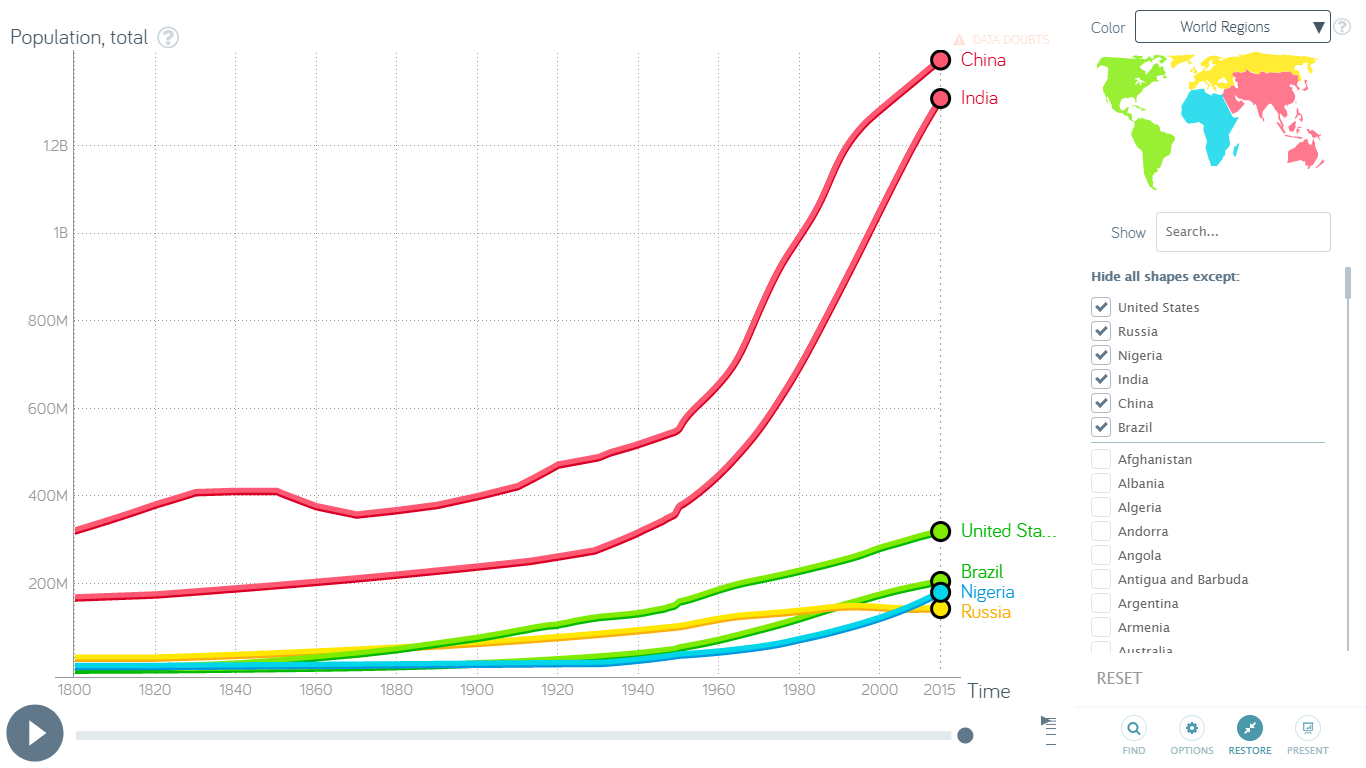 2011 - 7 bilhões
2015 
China: 1,371 bilhão
Índia: 1,309 bilhão
2017 - 7 568 782 039
2015-2050 Relatório da ONU indica para esse período crescimento na Índia, Nigéria, Paquistão, República Democrática do Congo, Etiópia, Tanzânia, os Estados Unidos, Indonésia e Uganda.
Fonte:https://www.gapminder.org/tools/#_chart-type=barrank
[Speaker Notes: 2011 - atingimos a marca de 7 bilhões. 
2015 - Rank populacional
2017 - 7 568.782.039 , taxa de crescimento em relação 2011 de 8,1%. Gapminder, fundação sueca que promove o desenvolvimento sustentável. Hans Rosling acreditava que “Gráficos e dados estatisticos podem ajudar a compreender melhor o mundo em que vivemos”.]
Conglomerados urbanos
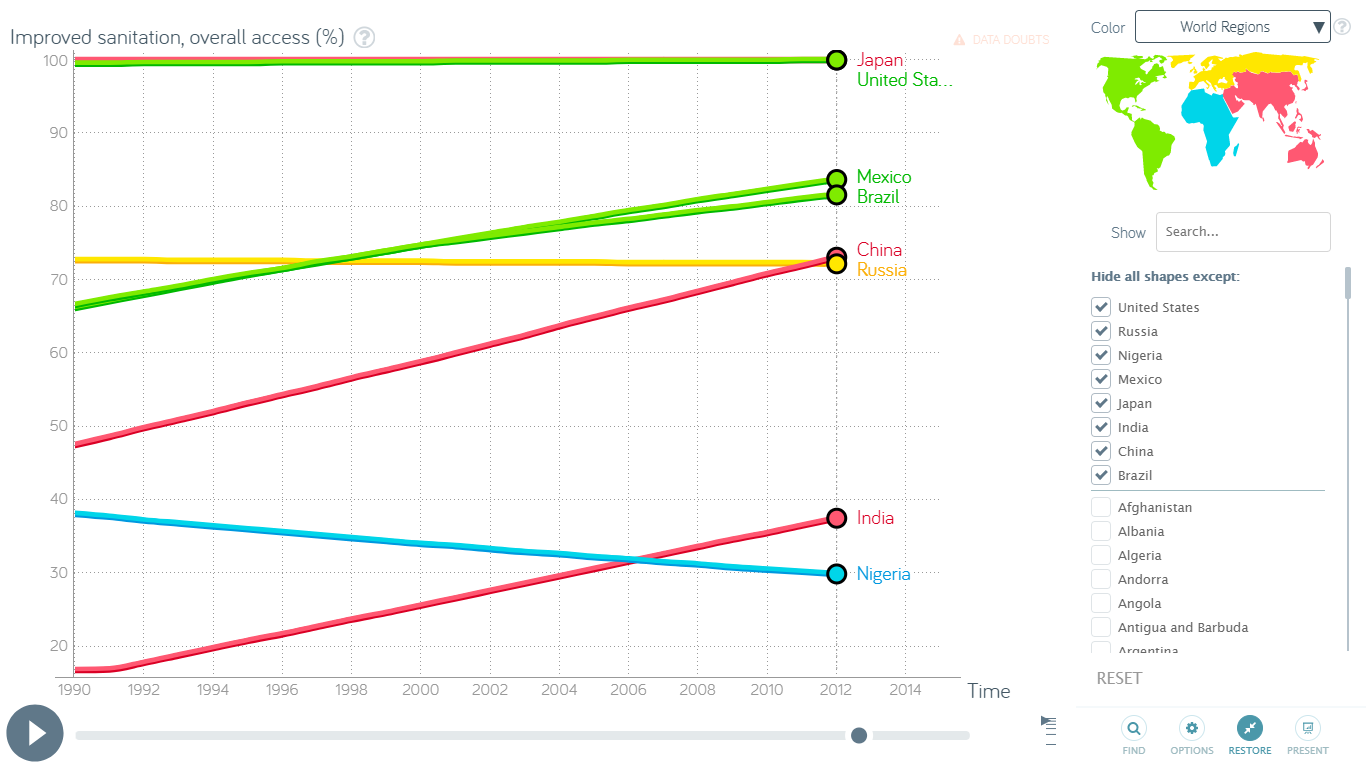 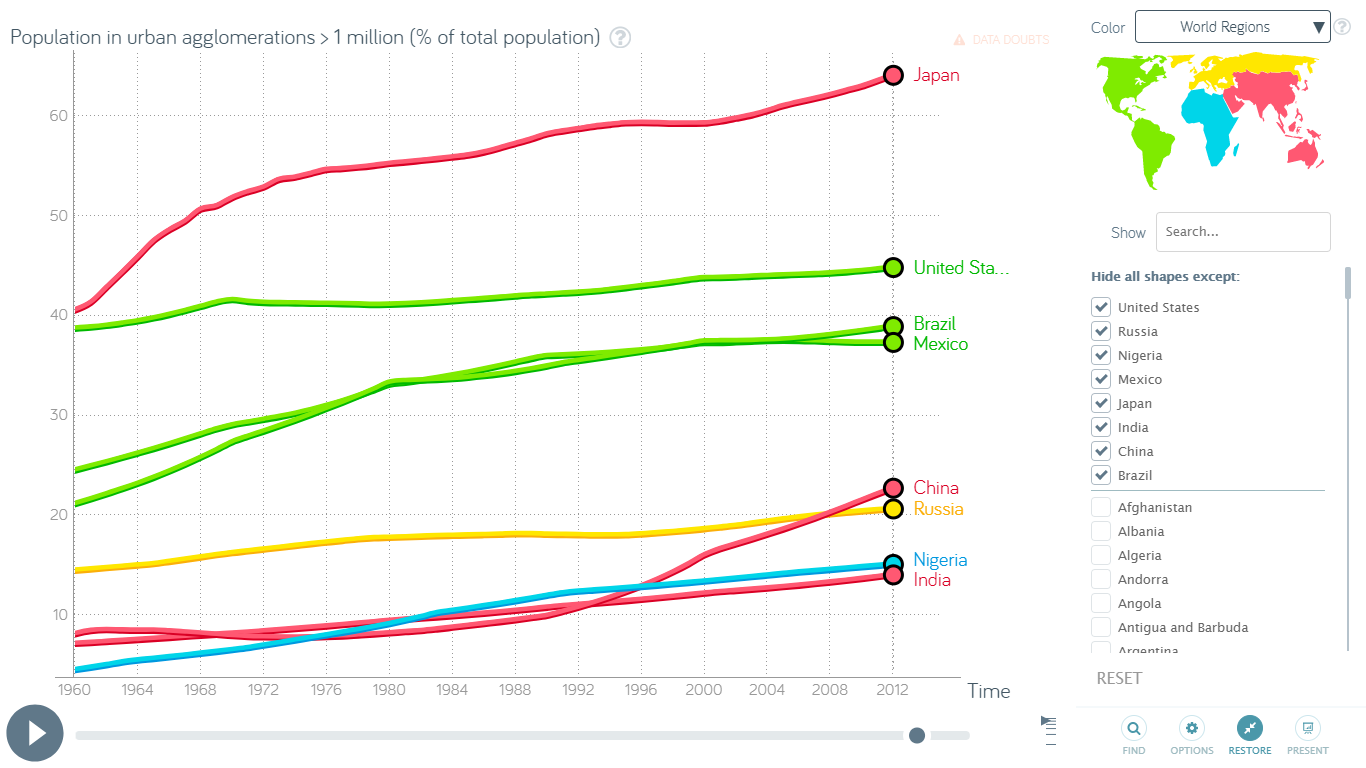 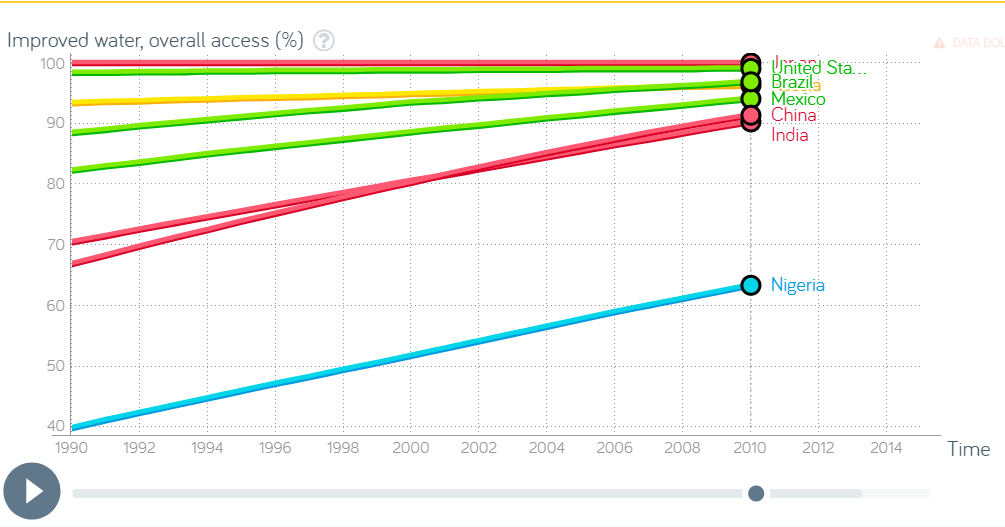  Tóquio: 36 milhões
 Déli: 22 milhões
S. Paulo: 20 milhões
Mumbai: 20 milhões
Cidade do México: 
    19 milhões
2017 21 mega-cidades com cerca de mais de 10 milhões de habitantes
Fonte:https://www.gapminder.org/tools/#_chart-type=barrank
https://exame.abril.com.br/ciencia/as-21-mega-cidades-do-mundo/
[Speaker Notes: O futuro pertence às grandes cidades. Hoje metade da população mundial vive nelas, são atualmente 21 mega-cidades com mais de 10 milhões. ( 1º Tóquio e 21º Paris com 10 milhões)]
Impacto Ambiental
“considera-se impacto ambiental qualquer alteração das propriedades físicas, químicas e biológicas do meio ambiente, causada por qualquer forma de matéria ou energia resultante das atividades humanas que, direta ou indiretamente, afetam:
I - a saúde, a segurança e o bem-estar da população;
II - as atividades sociais e econômicas;
III - a biota;
IV - as condições estéticas e sanitárias do meio ambiente;
V - a qualidade dos recursos ambientais.
 (RESOLUÇÃO CONAMA Nº 001, 1986)
Desenvolvimento Sustentável
“Satisfazer as necessidades presentes sem comprometer as necessidades das gerações futuras de suprir suas próprias necessidades”

 (Conferência das Nações unidas sobre o Meio Ambiente Humano, Estocolmo, 1972)
Pegada Ecológica
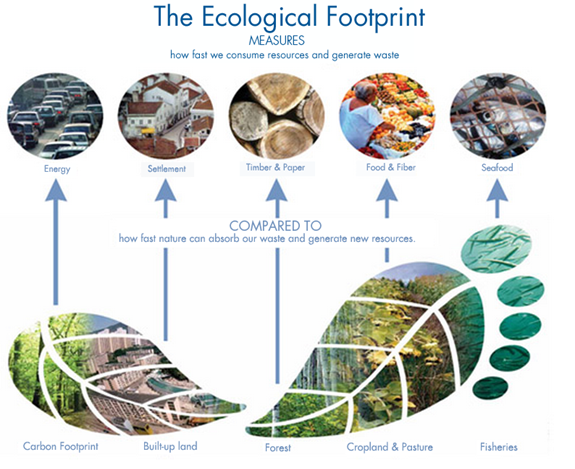 Consumo Energético
Urbanização
Madeira e produtos florestais
Recursos naturais e alimentos
Recursos naturais dos oceanos
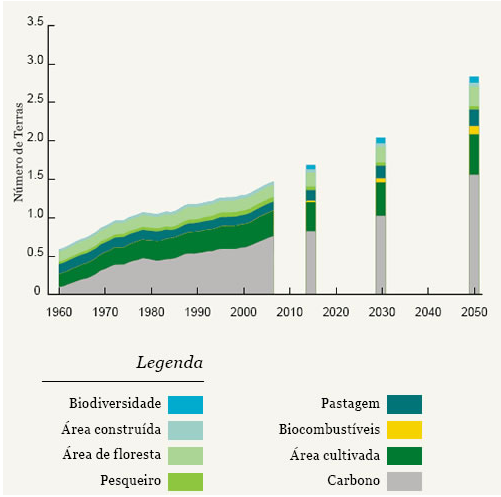 Pegada Ecológica
Desde a década de 70 consumimos mais recursos naturais do que a Terra pode produzir
O planeta precisa de 1,5 ano para regenerar os recursos renováveis que consumimos em 1 ano
Consumo projetado de aprox. 2,7 Terras em 2050
Fonte: Global Footprint Network, 2010 (Disponível em: https://www.wwf.org.br/natureza_brasileira/especiais/pegada_ecologica/pegada_ecologica_global/)
Pegada Ecológica
Dados de 2011
Média mundial da Pegada Ecológica é de 2,7 hectares globais por pessoa
Biocapacidade per capita é de 1,8 hectare global*. 
Déficit ecológico, correspondente a 0,9 gha/cap. 
Biocapacidade planetária em grande risco.
Hectare Global: representa a produtividade média de todas as áreas biologicamente produtivas (em hectares) na Terra em um determinado ano. Incluem terras agrícolas, florestas e campos de pesca; e não incluem desertos, geleiras e oceano aberto. O número total de hectares globais é de 11,3 bilhões
Fonte: Global Footprint Network, 2011 (Disponível em: https://www.wwf.org.br/natureza_brasileira/especiais/pegada_ecologica/pegada_ecologica_global/)
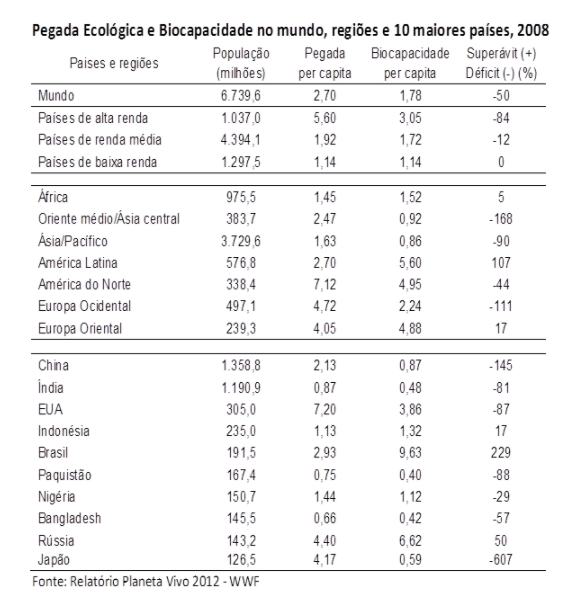 Pegada Ecológica
Maiores impactos ambientais: China (2,9 bilhões de hectares globais) e EUA (2,2 bilhões de hectares globais)
Maior déficit ambiental: Japão
Maior superávit ambiental: Brasil
Fonte: WWF, 2008 (Disponível em: https://www.ecodebate.com.br/2012/05/23/pegada-ecologica-e-biocapacidade-artigo-de-jose-eustaquio-diniz-alves/)
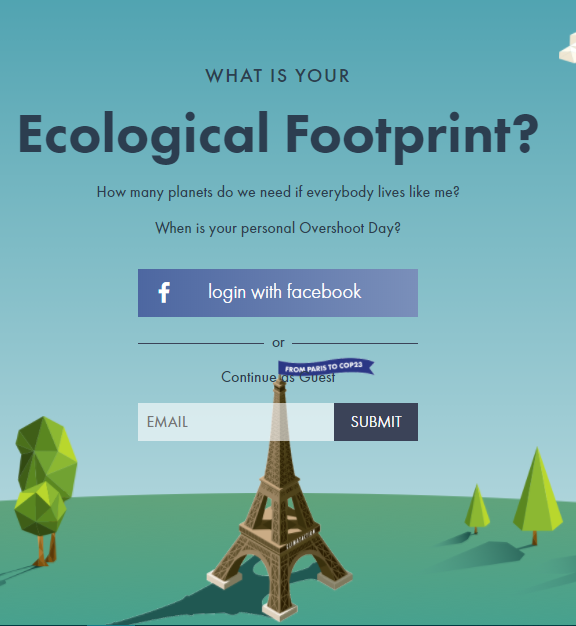 Foot Print Calculator
http://www.footprintcalculator.org/
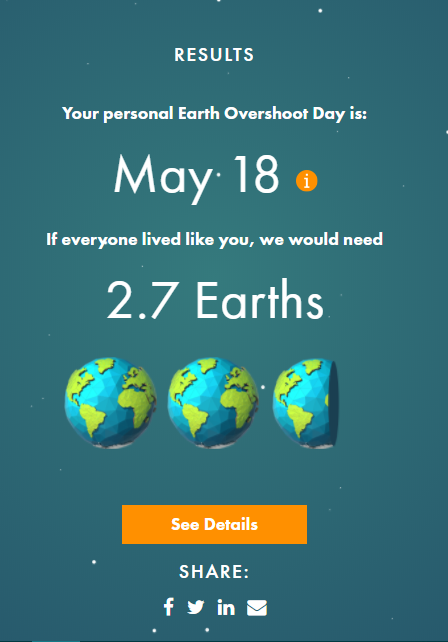 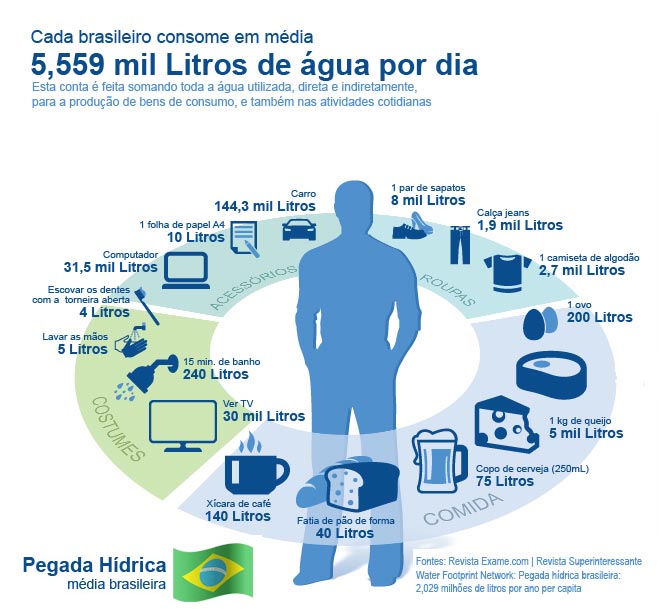 Pegada Hídrica
Indicador ambiental do uso da água, seja pelo consumo direto e indireto de água doce ou pelo lançamento de efluentes líquidos.
Água Azul 
Água Verde
Água Cinza
(2015) http://blog.enciclo.com.br/o-que-e-pegada-hidrica-ou-water-footprint/
[Speaker Notes: É possível calcular a pegada hídrica de produtos ou de serviços contabilizados todos os consumos de água azul, cinza e verde ao longo de todo o ciclo de vida.  Água azul (água subterrânea (lençóis freáticos) e de superfície (rios, lagos e reservatórios), Água Verde (água de chuva - agricultura), Água cinza, é o consumo de água necessária para assimilar a carga de poluentes presente em um efluente a níveis aceitáveis de acordo com padrões de qualidade e potabilidade, seja este efluente industrial ou doméstico.]
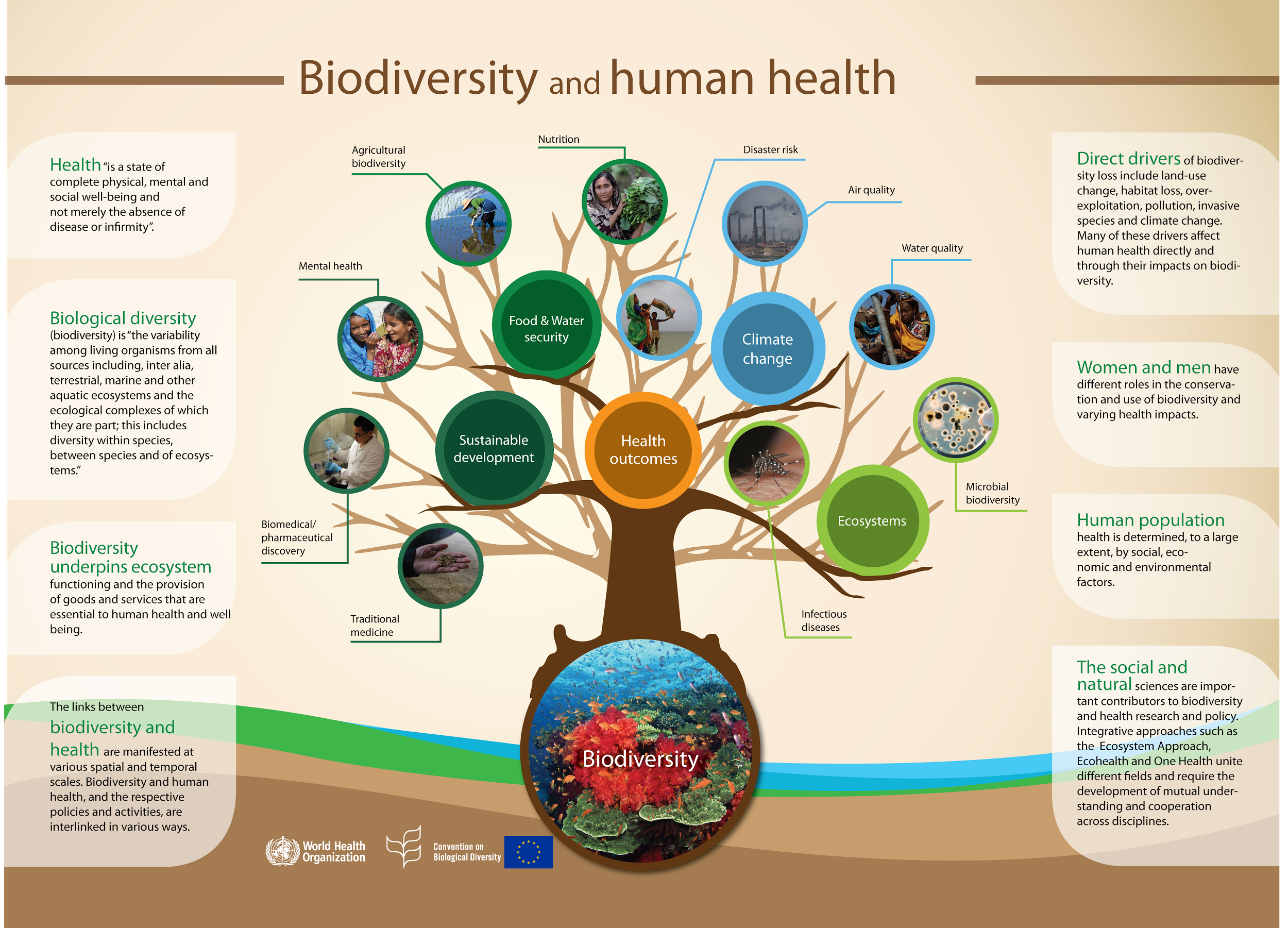 Fonte: https://www.cbd.int/health/planetaryhealth/infographic/default.shtml
[Speaker Notes: Perda da Biodiversidade: Destruição do Habitat, uso excessivo dos recursos recursos naturais, introdução de espécies exóticas e poluição]
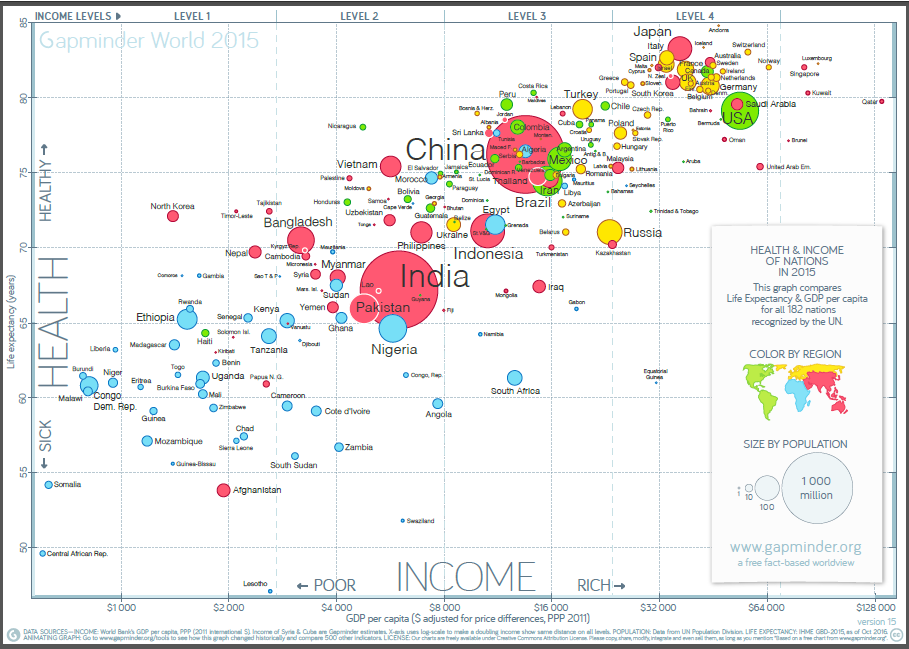 “A ligação entre poluição e pobreza é muito clara. E controlar a poluição poderia nos ajudar a cuidar de muitos outros problemas, da mudança climática à desnutrição”


Ernesto Sanchez-Triana, especialista em meio ambiente, Banco Mundial.
Fonte: https://www.gapminder.org/downloads/updated-gapminder-world-poster-2015/.
https://hypescience.com/primeiro-estudo-do-tipo-aponta-que-poluicao-e-mais-mortal-que-guerra-fome-e-cigarro/.
[Speaker Notes: Gapminder - relação Saúde x Riqueza]
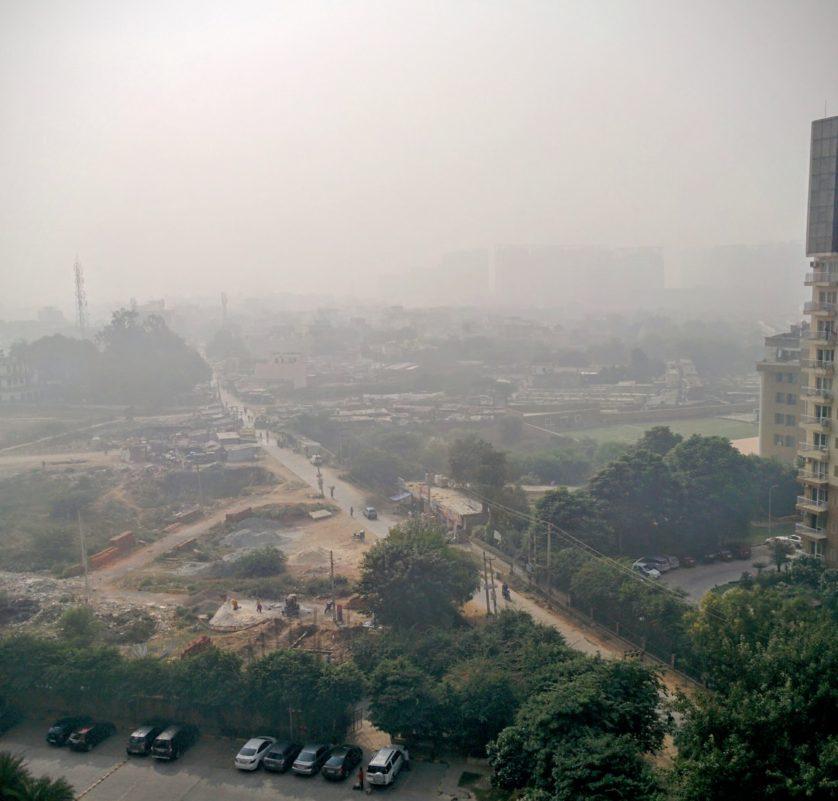 Poluição do Ar
New Delhi’s toxic smog prompts emergency measures, nov 10, 2017.
https://globalnews.ca/news/3854761/new-delhis-toxic-smog-prompts-emergency-measures/. 
CNN https://youtu.be/bbjuaCSo5EM. 
O ar poluído da capital da Índia, Nova Deli, foi declarado "impróprio para o ser humano" na sexta-feira por um médico líder na cidade.
O governo estava finalizando os planos para pulverizar a água de uma altura de 100 metros, o que seria sem precedentes, disseram autoridades, sem detalhar a forma como a cidade de 22 milhões de pessoas seria coberta.
Fonte: https://globalnews.ca/tag/air-pollution/
Poluição do Ar
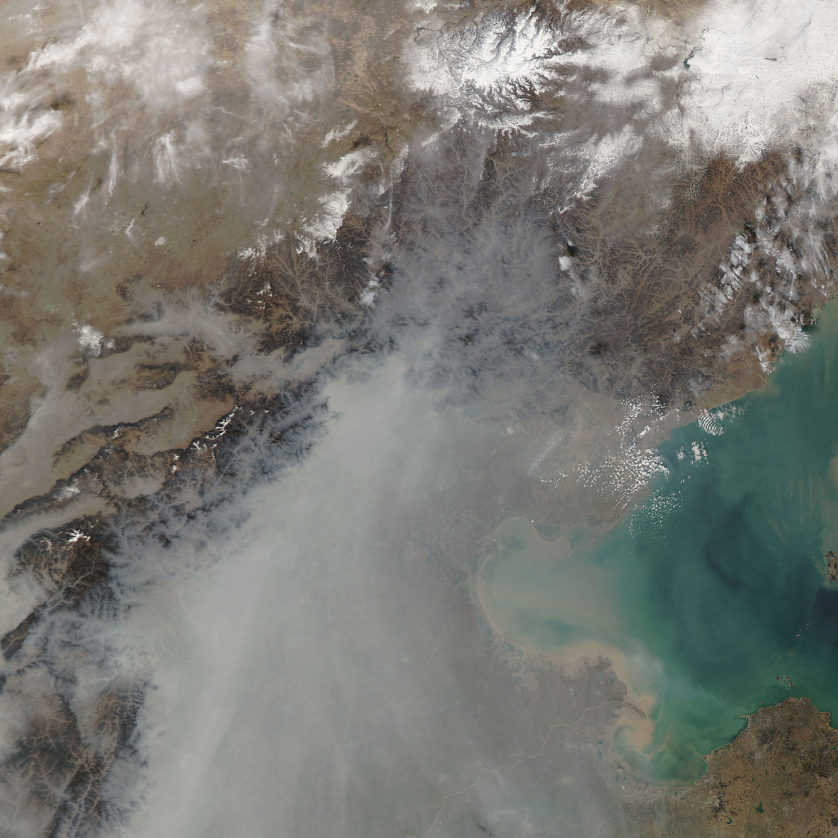 Time–lapse of how much China has changed
https://youtu.be/ce_6oZEB9Gw
A poluição de Pequim pode ser vista do espaço
Fonte: https://globalnews.ca/tag/air-pollution/
Poluição do Ar
Documentário: Under the dome
https://www.youtube.com/watch?v=T6X2uwlQGQM

Jornalista Chai Jing

"Você já viu alguma vez as estrelas?", pergunta a jornalista. "Não", respondeu a menina.
"Você alguma vez viu um céu azul?"
"Eu vi um céu que era um pouco azul uma vez", respondeu a menina.
"E nuvens brancas, você já viu"?
"Não", diz a menina, suspirando. 
--
"Não podemos sacrificar empregos pelo meio-ambiente", diz o funcionário.
Fonte: http://www.bbc.com/portuguese/noticias/2015/03/150303_china_polui_filme_fd
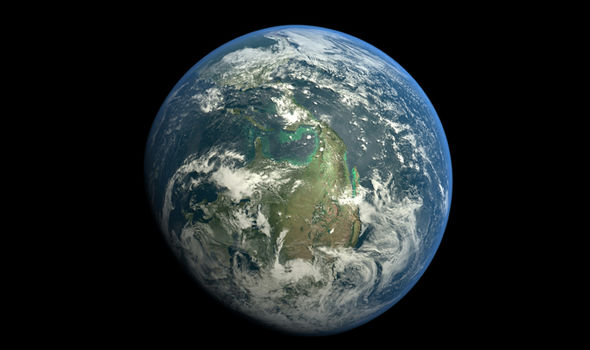 Obrigada!
Referências bibiográficas
CONAMA Disponível em: http://www.mma.gov.br/port/conama/res/res86/res0186.html. Acesso em 22nov2017.
Disponível em: https://exame.abril.com.br/ciencia/as-21-mega-cidades-do-mundo/. Acesso em:29nov2017.
Disponível em: https://www.gapminder.org/downloads/updated-gapminder-world-poster-2015/. Acesso em:30nov2017.
Global Footprint Network, 2010 Disponível em: https://www.wwf.org.br/natureza_brasileira/especiais/pegada_ecologica/pegada_ecologica_global/.  Acesso em 22nov2017.